Готов ли ваш ребёнок к школе?
Родительское собрание в подготовительной группе «Сибирячок»
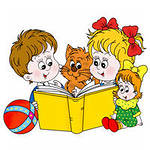 Готовность ребёнка к школьному обучению
Мотивационная готовность (желание ребёнка учиться, пойти в школу)
Физическая готовность (физиологическое развитие и состояние здоровья)
Психологическая готовность ( «созревание» психических функций: внимание, память, мышление, восприятие, воображение и др.)
Интеллектуальная готовность (набор определённых знаний, умений и навыков, представление об окружающем мире, соответствующий возрасту, кругозор ребёнка)
Нравственная готовность (самостоятельность, формирование нравственных качеств)
Функциональная готовность (развитие мелкой моторики рук и пальцев, координации движений, зрительного, речевого аппарата и т.д.)
Эмоциональная готовность  (интерес к новому, навыки общения со сверстниками и взрослыми, умения строить взаимоотношения с людьми и т.д.)
Мотивационная готовность.
Мотивация – это один из важных показателей готовности ребёнка к школе. 
купят красивый ранец, много красочных книжек, тетрадей, красивые фломастеры или карандаши и т.д. (учебная мотивация не сформирована, преобладает игровая)
В школе он узнает много нового и интересного, научится тому, чего ещё не умеет, встретится с умными людьми, новыми товарищами (преобладает учебная мотивация).
Мотивационная готовность.
наличие у ребенка желания принять новую социальную роль — роль школьника. 
Очень важно, чтобы школа была привлекательна своей главной деятельностью — учебой. 
родителям необходимо объяснить своему ребенку, что дети ходят учиться для получения знаний, которые необходимы каждому человеку.
Следует давать ребенку только позитивную информацию о школе. Ваши оценки и суждения с легкостью заимствуются детьми.
необязательно до начала учебного года формировать любовь к школе, поскольку невозможно полюбить то, с чем еще не сталкивался. Достаточно дать понять ребенку, что учеба — это обязанность каждого современного человека.
Физическая готовность.
Это физическое и физиологическое развитие ребёнка соответственно возрасту (внутренних органов и систем, физических умений и навыков, соматическое состояние, отсутствие хронических заболеваний)
Направления работы детского сада по сохранению здоровья дошкольников
Кислородотерапия, витаминотерапия и др. профилактические мероприятия
Приобщение детей и родителей к здоровому образу жизни (спортивные досуги, мероприятия)
Консультационная поддержка (консультации в родительском уголке, беседы и т.д.)
Построение образовательного процесса с учётом двигательного режима, возрастных особенностей детей.
Утренняя зарядка (ежедневно), физкультурные занятия в зале и на улице (в любое время года)
«Час здоровья и игры» с использованием спортивного оборудования и тренажёров
Гимнастика после дневного сна, профилактика плоскостопия (хождение босиком по ребристым дорожкам, рельефным поверхностям и т.д.)
И другие виды работы.
Нарушения в организации деятельности дошкольника в семье
Компьютерные игры, просмотр телевизора более получаса в день
Содержание игр, передач, не соответствующих возрасту, содержащих много негативной информации, образов, травмирующих детскую психику, пагубно влияющих на развитие ребёнка.
Преобладание у ребёнка модных игрушек, не дающих интеллектуального, физического развития (оружие, машинки, роботы, трансформеры)
Отсутствие в семье совместных прогулок, игр на воздухе, предпочтения здорового образа жизни.
Психологическая готовность
Память - способность воспроизводить, запоминать, без запоминания и воспроизведения предыдущего материала невозможно усвоение нового. приемы запоминания: повторение, выделение смыслов, разделение на части, схемы. 
Слух - почти всю информацию об окружающих предметах и явлениях дошкольник узнает на слух. В школе 70% учебного времени отводится на то, чтобы слушать учителя. Важно развивать активное слушание, способность удерживать внимание на важной информации, не отвлекаясь на посторонние звуки. 
Внимание - способность к сосредоточению при выполнении определенных действий, выделение объектов среди других (знаки, рисунки, лица) необходимы для умения увидеть и удерживать образы, возникающие в процессе обучения. 
Пространственная ориентация - способность различать местоположение предметов, учитывать их перемещение необходимо для общей ориентировки в пространстве и на бумаге. 
Мышление - умение сравнивать предметы и явления, выделять важные признаки, связно отвечать на вопросы, рассуждать, продолжить незаконченное предложение.
Интеллектуальная готовность.
это не только обучение чтению и счету, это функциональное разностороннее развитие ребенка, которое в дальнейшем поможет ему успешно справиться со школьной программой. 
набор определённых знаний в разных направлениях развития ребёнка: математика, развитие речи, обучение грамоте, представление о предметах и явлениях окружающего мира
Нравственная готовность.
ответственность, организованность, самостоятельность, инициативность.
умение ребёнка без подсказки родителей приготовить всё необходимое для прогулки, игры или труда; в заданном темпе выполнить просьбу, поручение: убрать на место вещи, игрушки и т.д.
выполнение детьми постоянных посильных обязанностей в семье
Функциональная готовность
развитие мелкой моторики рук и пальцев, координации движений, зрительного, речевого аппарата и т.д.
графические диктанты, в которых дети рисуют в определенной последовательности под вашу диктовку или по заданному вами образцу
зрительно-двигательная координация, согласованные действия глаза и руки
умение понять и принять задание учителя, подчинив ему свои непосредственные желания и побуждения
Эмоциональная готовность
умение ребенка подчинять свое поведение законам детских групп и нормам поведения, установленным в классе.
способность включиться в детское сообщество, действовать совместно с другими ребятами, в случае необходимости уступать или отстаивать свою правоту, подчиняться или руководить.
Впереди – школьное обучение!
увлекательные путешествия в страны чисел и слов, в прошлое и в будущее.
относиться к трудностям спокойно, не терять бодрости духа, сохранять настойчивость для их успешного преодоления
Успехов всем!
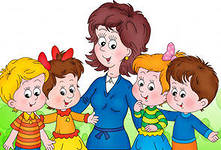